SPECIALIZER
BIKE STORE
The Big Oxmox advised her not to do so, because there were thousands of bad Commas, wild Question Marks and devious Semikoli, but the Little Blind Text didn’t listen. She packed her seven versalia, put her initial into the belt and made herself on the way. When she
WELCOME MESSAGE
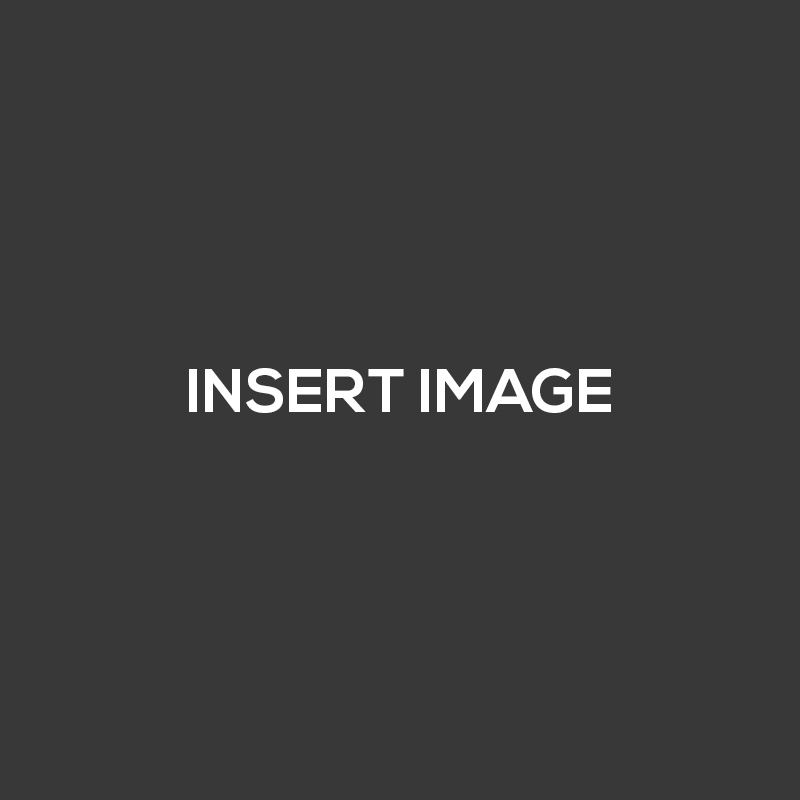 The revolution will
not be motorized.
MICHAEL TORSO
Owner Shop
“Far far away, behind the word mountains, far from the countries Vokalia and Consonantia, there live the blind texts. Separated they live in Bookmarksgrove right at the coast of the Semantics, a large language ocean. A small river named Duden flows by their place and supplies it with the necessary regelialia.“
WELCOME MESSAGE
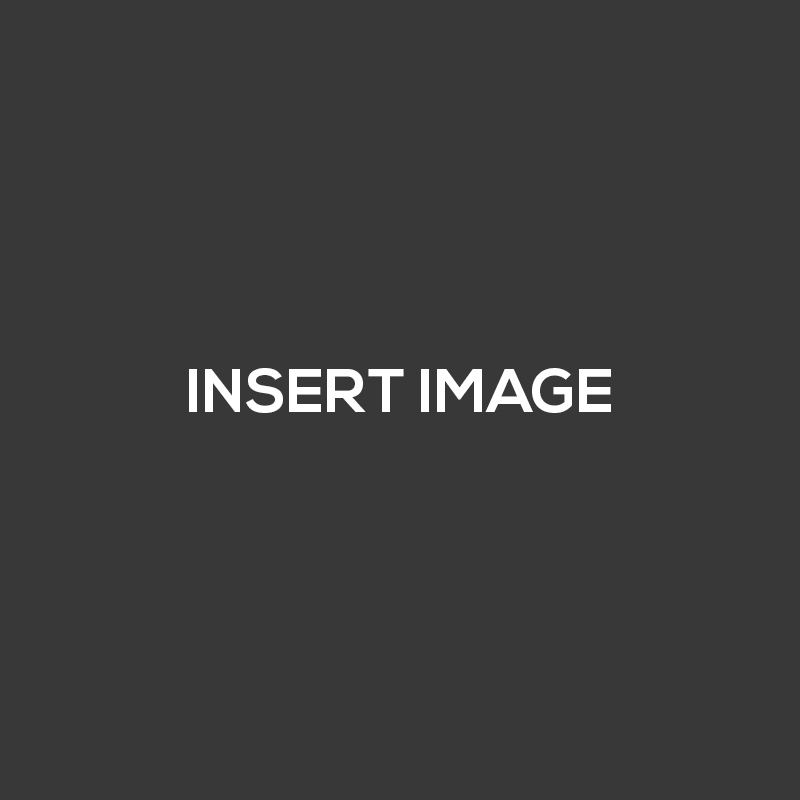 The revolution will
not be motorized.
MICHAEL TORSO
Owner Shop
“Far far away, behind the word mountains, far from the countries Vokalia and Consonantia, there live the blind texts. Separated they live in Bookmarksgrove right at the coast of the Semantics, a large language ocean. A small river named Duden flows by their place and supplies it with the necessary regelialia.“
BICYCLING IS BETTER FOR YOUR BODY, MIND, WALLET AND WORLD.
BICYCLING IS BETTER FOR YOUR BODY, MIND, WALLET AND WORLD.
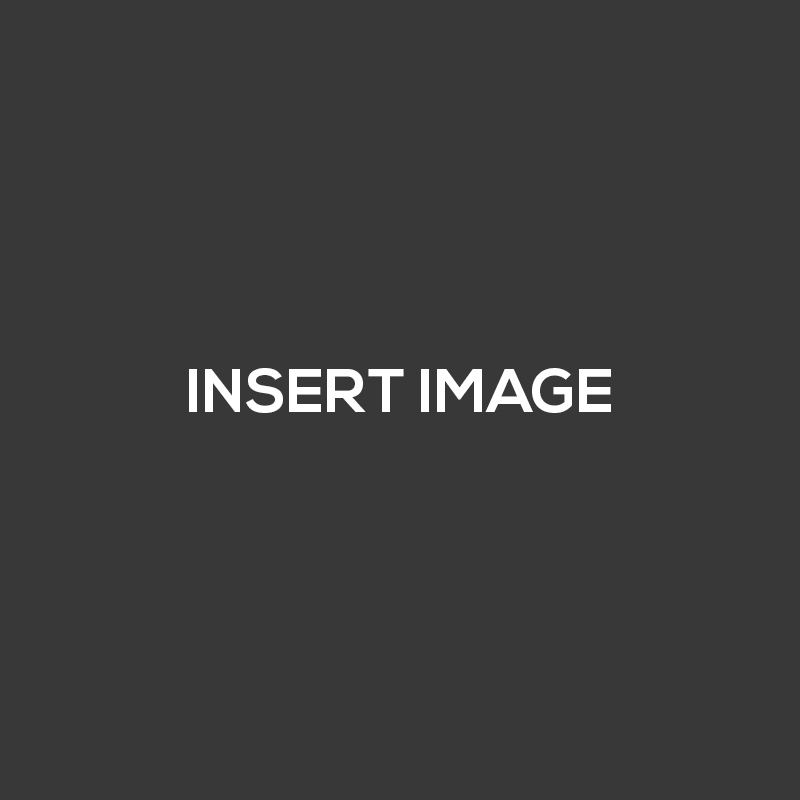 ABOUT US
Even the all-powerful Pointing has no control about the blind texts it is an almost unorthographic life One day however a small line of blind text by the name of Lorem Ipsum decided to leave for the far World of Grammar. The Big Oxmox advised her not to do so
OUR SERVICE
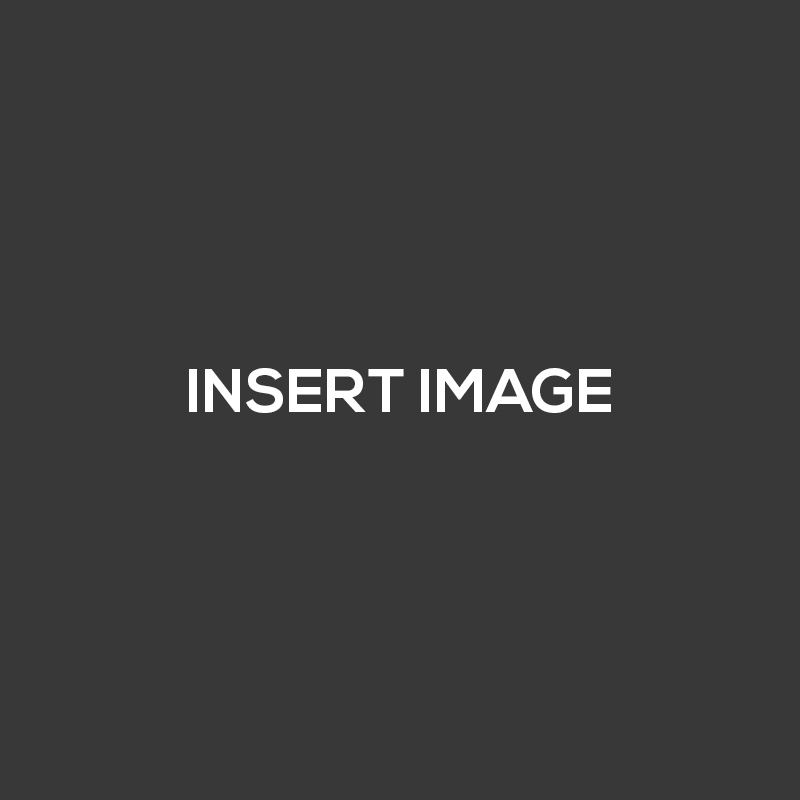 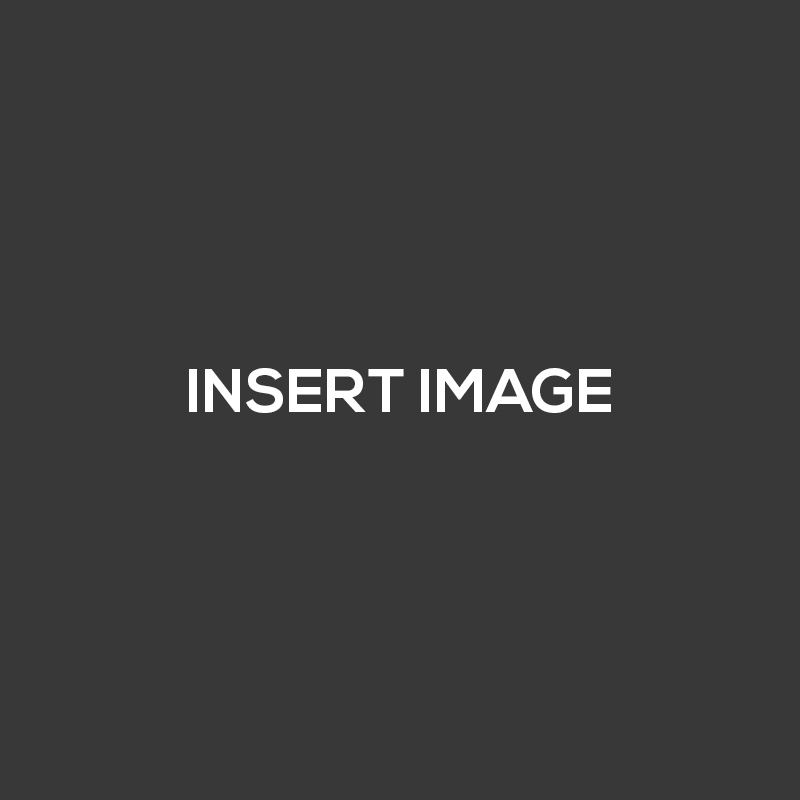 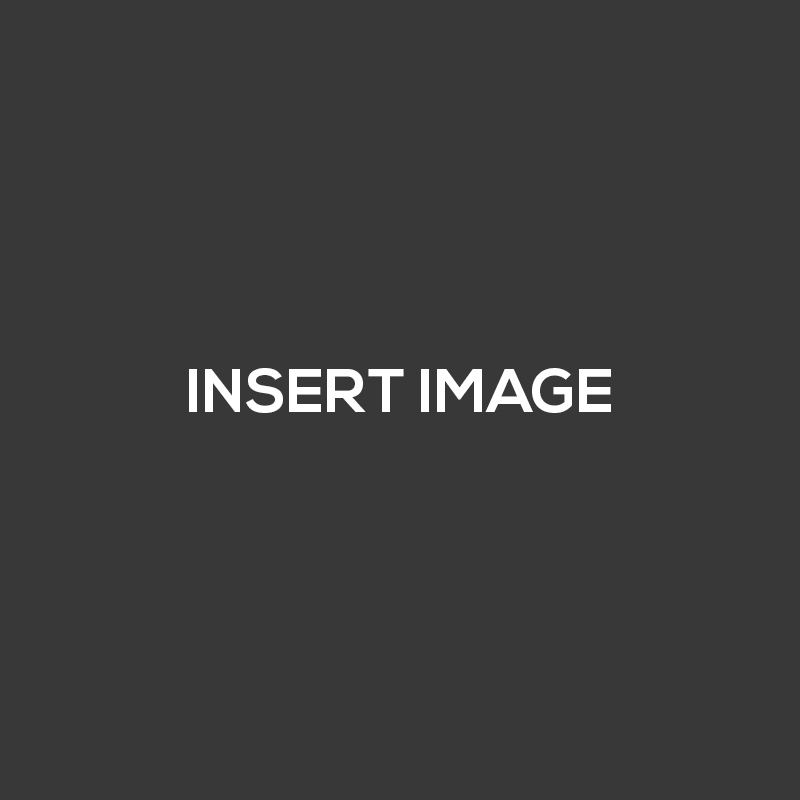 BIKE SALES
BIKE ACCESORIES
BIKE PARTS
Suitable for all categories business and personal presentation, just put a description here.
Suitable for all categories business and personal presentation, just put a description here.
Suitable for all categories business and personal presentation, just put a description here.
VISION & MISSION
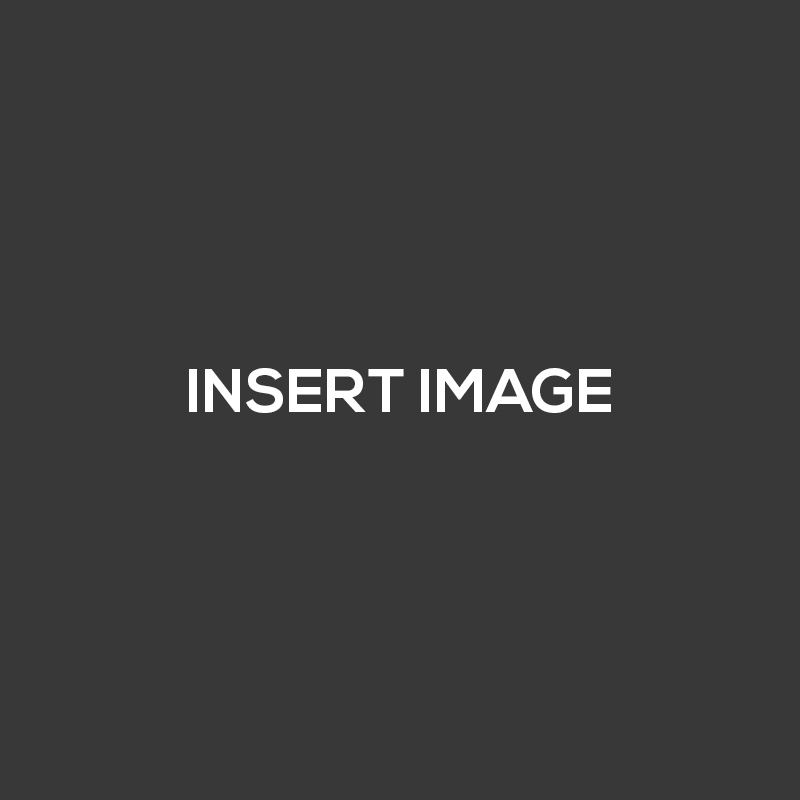 DESCRIPTION
DESCRIPTION
DESCRIPTION
DESCRIPTION
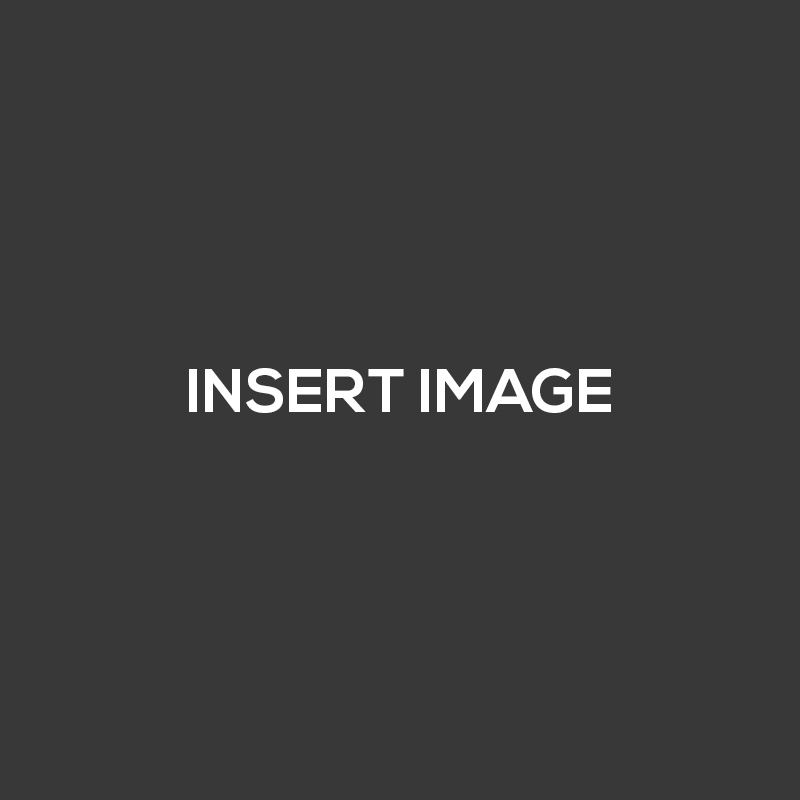 A collection of textile samples lay spread out on the table - Samsa was a travelling salesman - and above it there hung a picture that he had recently cut out of an illustrated magazine and housed in a nice, gilded frame.
OUR ACHIEVEMENT
3215
75
139
27
PRODUCT SOLD
AWARD WON
PROJECT FINISHED
PARTNERS DEAL
Suitable for all categories business and personal presentation
Suitable for all categories business and personal presentation
Suitable for all categories business and personal presentation
Suitable for all categories business and personal presentation
85%
The European languages are members of the same family. Their separate existence is a myth. For science, music, sport, etc, Europe uses the same vocabulary. The languages only differ in their grammar, their pronunciation and their most common words. Everyone realizes why a new common language would be desirable
HISTORY TIMELINE
2015
2016
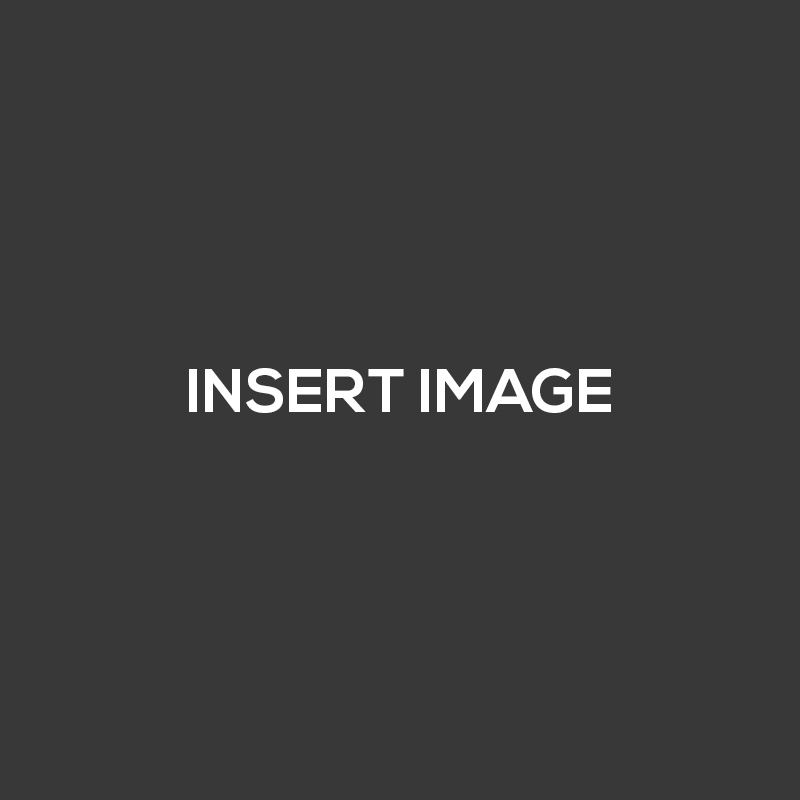 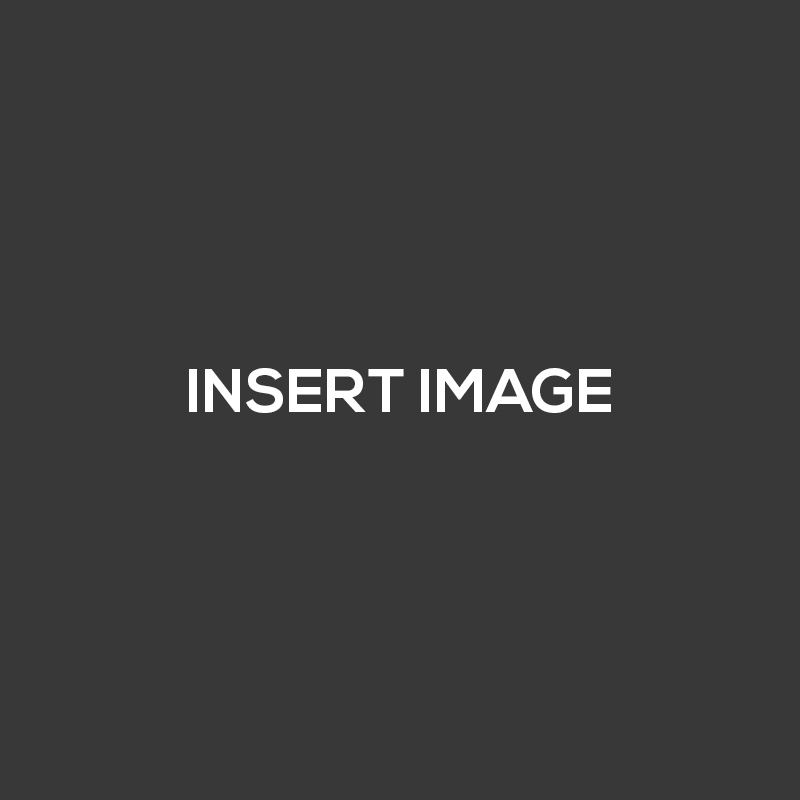 DESCRIPTION
DESCRIPTION
The Big Oxmox advised her not to do so, because there were thousands of bad Commas
The Big Oxmox advised her not to do so, because there were thousands of bad Commas
2017
2018
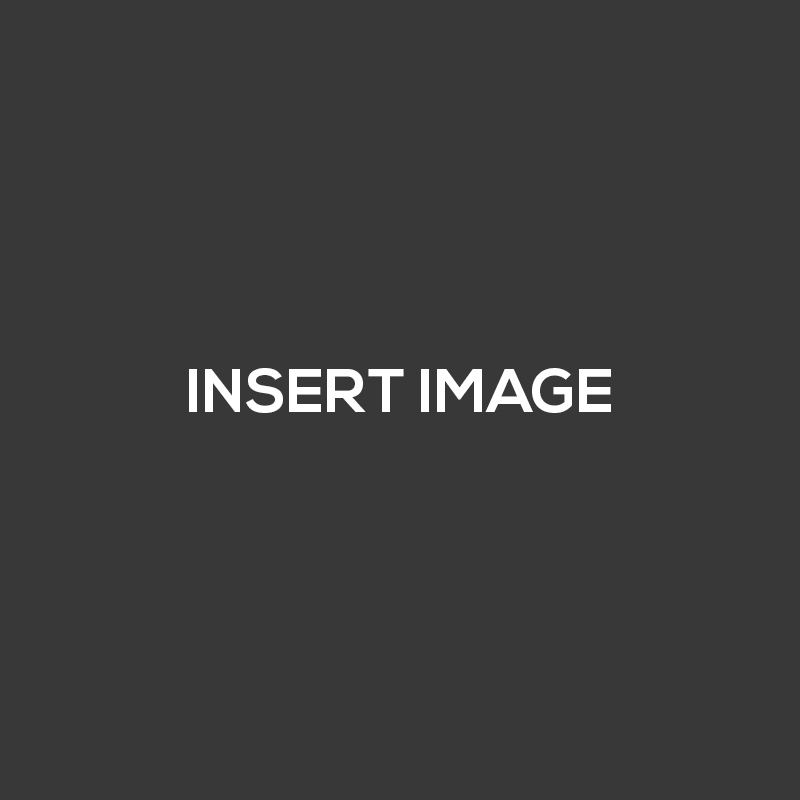 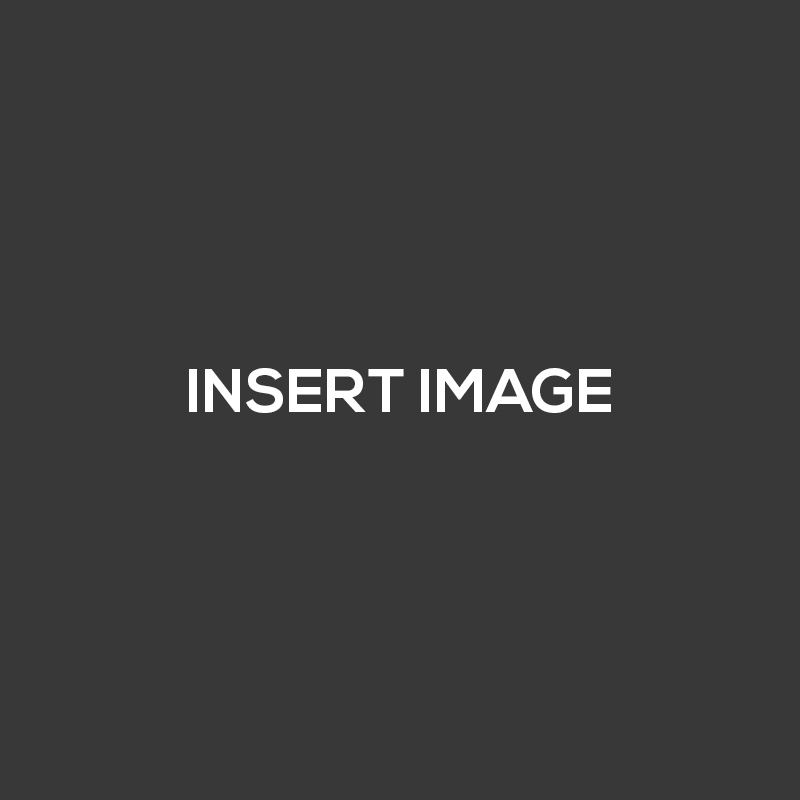 DESCRIPTION
DESCRIPTION
The Big Oxmox advised her not to do so, because there were thousands of bad Commas
The Big Oxmox advised her not to do so, because there were thousands of bad Commas
MEET THE TEAM
MARKETING TEAM
But I must explain to you how all this mistaken idea of denouncing pleasure and praising pain was born and I will give you a complete account of the system, and expound the actual teachings of the great explorer of the truth, the master-builder of human happiness. No one rejects, dislikes, or avoids pleasure itself
THOMAS
JENNIFER
PERFORMANCE
DISCIPLINE
NETWORK
STEPHANY
BOBBY
MEET THE TEAM
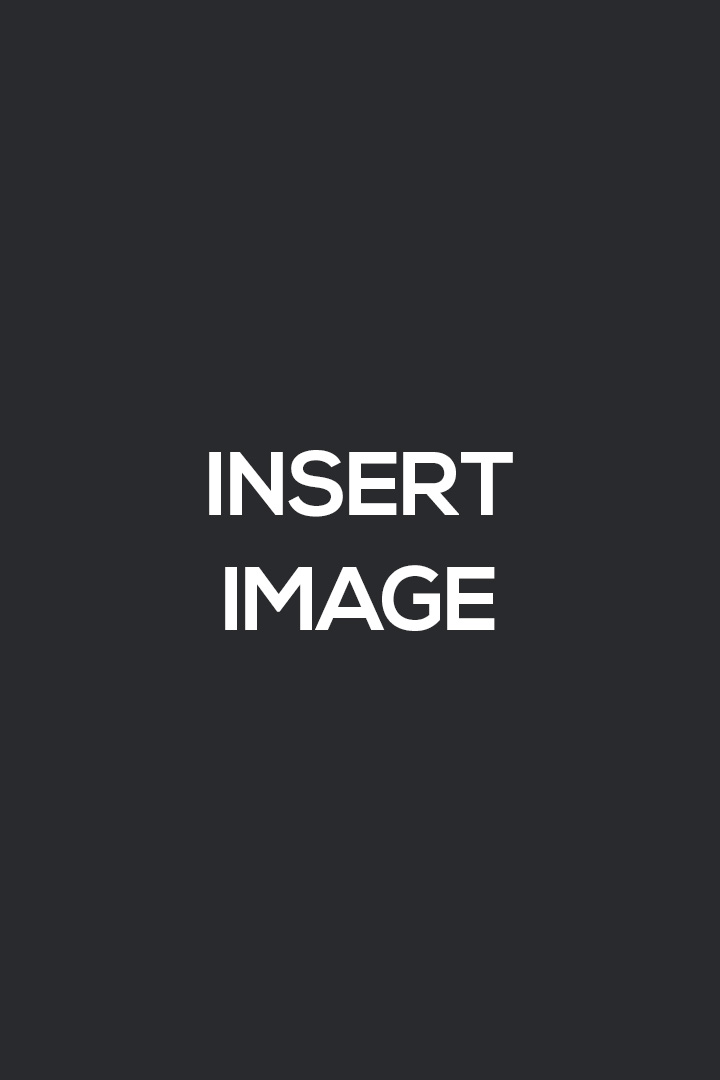 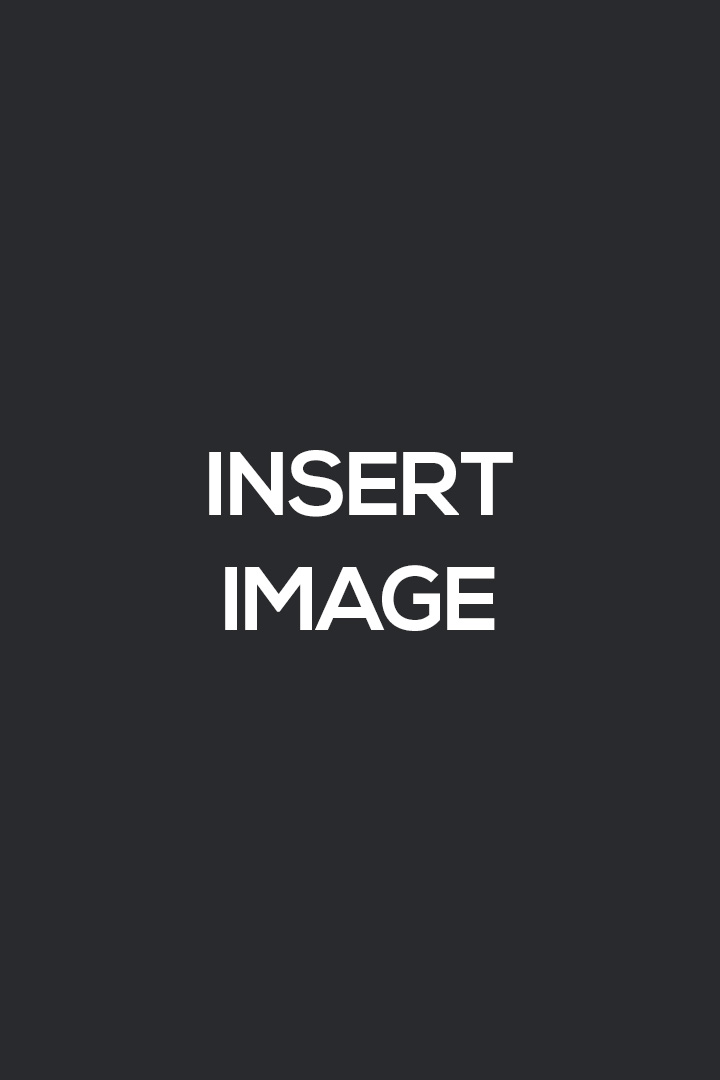 MICHELLE YAN
JASON CHAD
Admin
Designer
A wonderful serenity has taken possession of my entire soul, like these sweet mornings of spring which I enjoy with my whole heart. I am alone, and feel the charm of existence
A wonderful serenity has taken possession of my entire soul, like these sweet mornings of spring which I enjoy with my whole heart. I am alone, and feel the charm of existence
BASIC SKILLS
BASIC SKILLS
PROFILE TEAM
ABOUT CHRISTOPHER
The European languages are members of the same family. Their separate existence is a myth. For science, music, sport, etc, Europe uses the same vocabulary. The languages only differ in their grammar, their pronunciation and their most common words. Everyone realizes why a new common language would be desirable
PERFORMANCE
DISCIPLINE
NETWORK
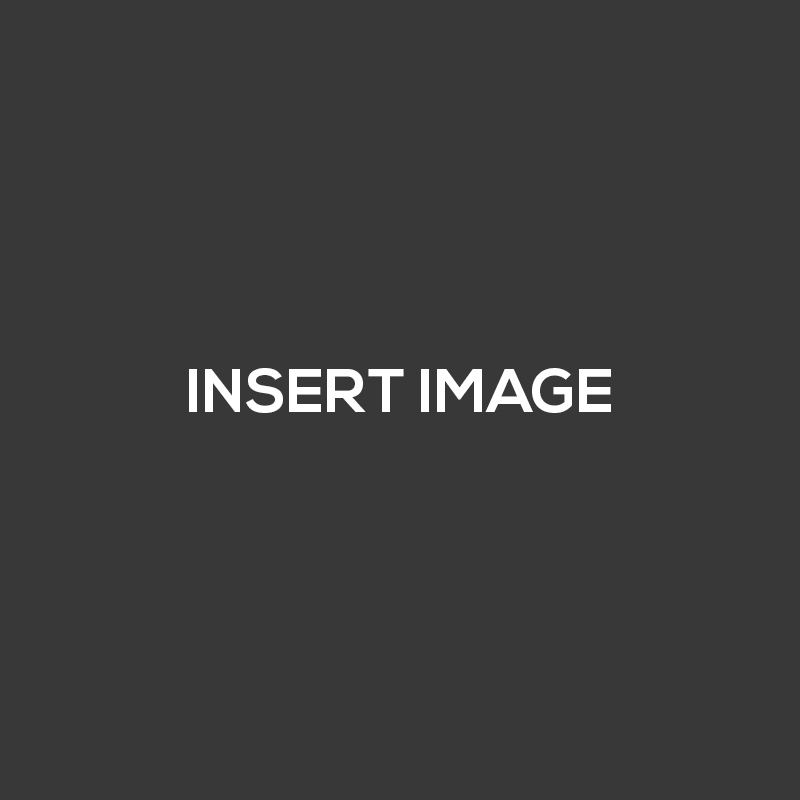 LIFE IS A BEAUTIFUL RIDE
One morning, when Gregor Samsa woke from troubled dreams, he found himself transformed in his bed into a horrible vermin. He lay on his armour-like back, and if he lifted his head a little he could see his brown belly, slightly domed and divided
OUR PORTFOLIO
A collection of textile samples lay spread out on the table - Samsa was a travelling salesman - and above it there hung a picture that he had recently cut out of an illustrated magazine and housed in a nice, gilded frame. It showed a lady fitted out with a fur hat and fur boa who sat upright, raising a heavy fur muff that covered the
TITLE HERE
TITLE HERE
TITLE HERE
Suitable for all categories business and personal presentation
Suitable for all categories business and personal presentation
Suitable for all categories business and personal presentation
TITLE HERE
TITLE HERE
TITLE HERE
Suitable for all categories business and personal presentation
Suitable for all categories business and personal presentation
Suitable for all categories business and personal presentation
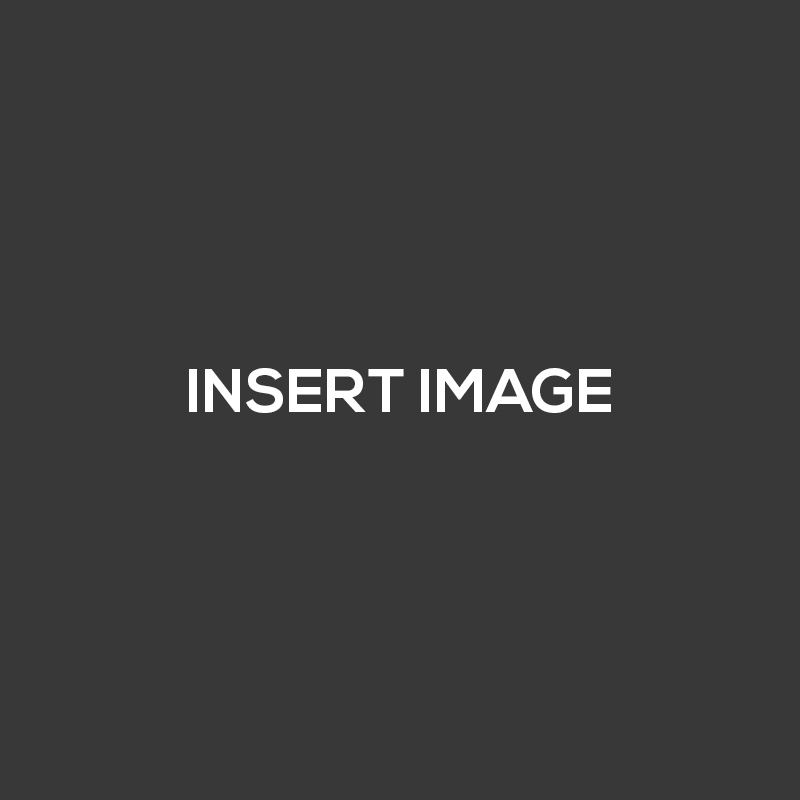 OUR WORKS
No one rejects, dislikes, or avoids pleasure itself, because it pleasure, but because those who do not know how to pursue pleasure rationally encounter consequences that are extremely painful. Nor again is there anyone who loves or pursues or desires
280
7200
6400
Project Accepted
People Likes
People Loved
LATEST PROJECT
PROJECT NAME
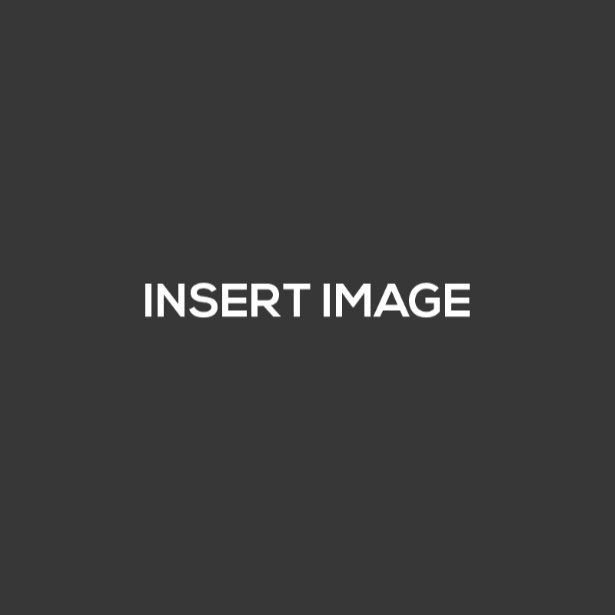 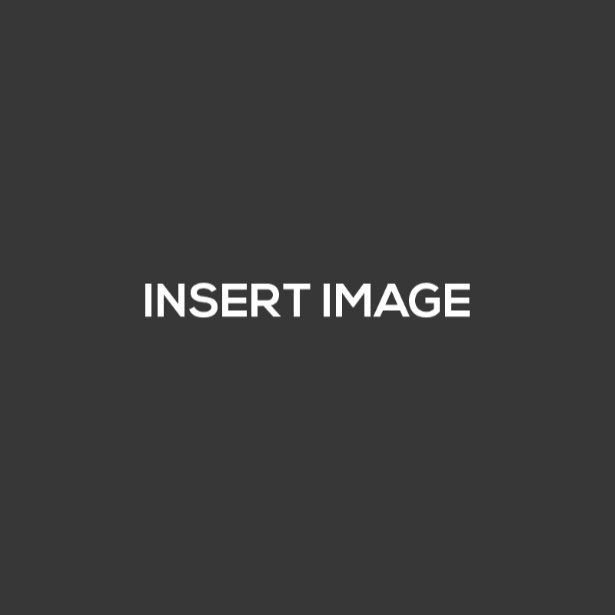 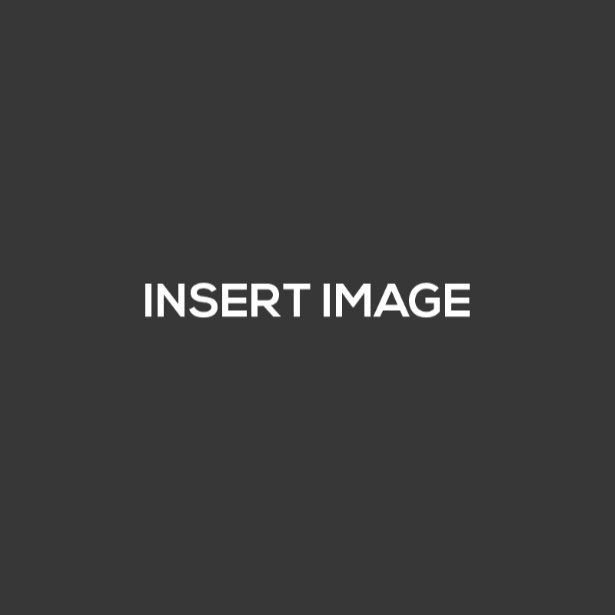 The Big Oxmox advised her not to do so, because there were thousands of bad Commas, wild Question Marks and devious Semikoli, but the Little Blind Text didn’t listen. She packed her
PROJECT VALUE
$6,450,000
UPCOMING EVENT
MARATHON BIKE
The Big Oxmox advised her not to do so, because there were thousands of bad Commas, wild Question Marks and devious Semikoli, but the Little Blind Text didn’t listen.
FINISH
START
TOTAL DISTANCE
325KM
UPCOMING EVENT
MARATHON BIKE
The Big Oxmox advised her not to do so, because there were thousands of bad Commas, wild Question Marks and devious Semikoli, but the Little Blind Text didn’t listen.
FINISH
START
TOTAL DISTANCE
325KM
LAPTOP MOCKUP
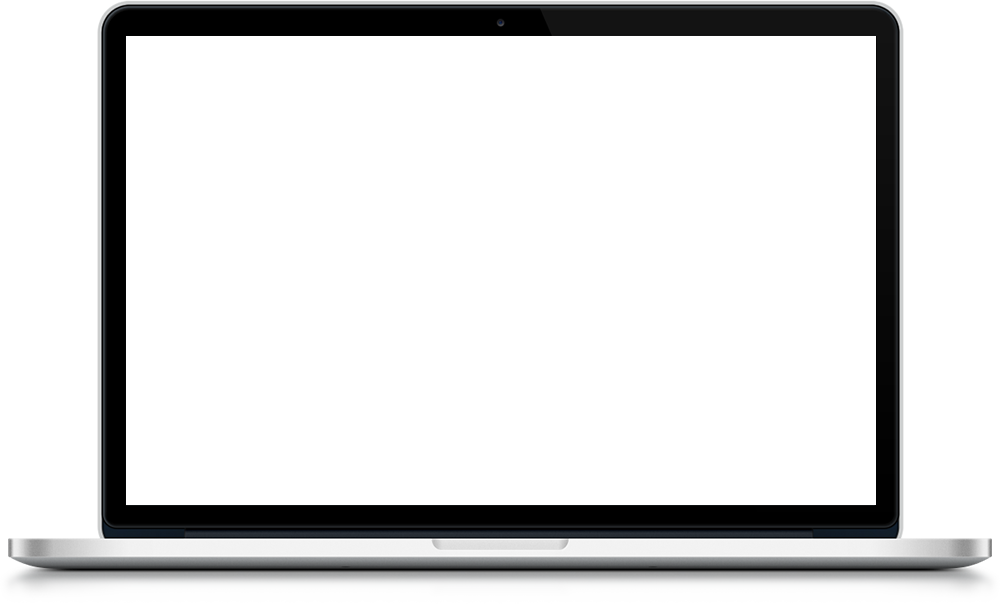 HIGH PERFORMANCE
Suitable for all categories business and personal presentation, just put a description here.
CATALOGUE PRODUCT
Suitable for all categories business and personal presentation, just put a description here.
CUSTOMIZABLE
Suitable for all categories business and personal presentation, just put a description here.
EVENT SCHEDULE
Suitable for all categories business and personal presentation, just put a description here.
WINNERS NEVER QUIT
AND QUITTERS NEVER WIN.
OUR FLOWCHART
Suitable for all category, Lorem Ipsum is not simply random text.
01
Suitable for all category, Lorem Ipsum is not simply random text.
Suitable for all category, Lorem Ipsum is not simply random text.
03
02
Suitable for all category, Lorem Ipsum is not simply random text.
Suitable for all category, Lorem Ipsum is not simply random text.
05
04
Suitable for all category, Lorem Ipsum is not simply random text.
06
BICYCLE INFOGRAPHIC
FORK
FRAME
HANDLE BAR
SADDLE
Suitable for all categories business and personal
Suitable for all categories business and personal
Suitable for all categories business and personal
Suitable for all categories business and personal
1
2
BIKE PARTS
A collection of textile samples lay spread out on the table - Samsa was a travelling salesman - and above it there hung a picture that he had recently cut out of an illustrated magazine and housed in a nice, gilded frame. It showed a lady fitted out with a fur hat and fur boa who sat upright, raising a heavy fur muff that covered the whole
3
4
7
8
5
6
TIRE
PEDAL
CHAIN WHEEL
CHAIN
Suitable for all categories business and personal
Suitable for all categories business and personal
Suitable for all categories business and personal
Suitable for all categories business and personal
PRICE TABLE
BEGINNER
AMATEUR
PROFESSIONAL
$150
$250
$350
BONUS FEATURES
BONUS FEATURES
BONUS FEATURES
Feature 01
Feature 01
Feature 01
Feature 02
Feature 02
Feature 02
-
Feature 03
Feature 03
Feature 04
-
-
BUY NOW
BUY NOW
BUY NOW
CLIENTS FEEDBACK
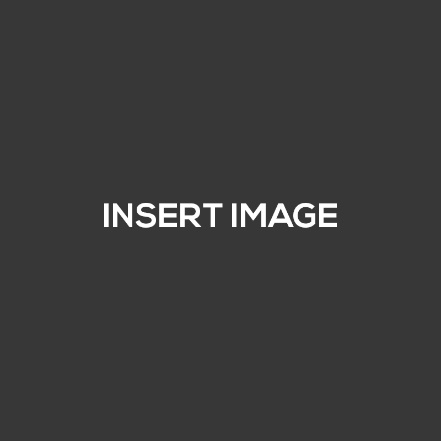 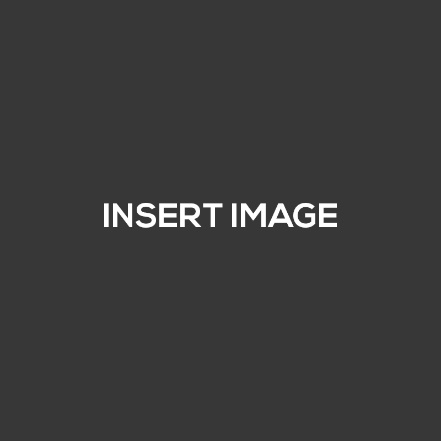 CHRIS WILLIAM
MARINA CARLEN
Retired Man
Entrepreneur
A wonderful serenity has taken possession of my entire soul, like these sweet mornings of spring which I enjoy with my whole heart. I am alone, and feel the charm
A wonderful serenity has taken possession of my entire soul, like these sweet mornings of spring which I enjoy with my whole heart. I am alone, and feel the charm
OUR CONTACT
STORE ADDRESS
via Vittime del Vajont 18,Reg. Sanda Vado, 10024 Moncalieri (Turin), Italia
(+123) 456-7890
(+987) 654-3210
youremail@domain.com
STORE OPEN
08:00 – 22:00
A small river named Duden flows by their place and supplies it with the necessary regelialia. It is a paradisematic country, in which roasted parts of sentences fly into your mouth. Even the all-powerful Pointing has no control about the blind texts it is an almost unorthographic life One day however a small line of blind text by the name of Lorem Ipsum decided to leave for the far World of Grammar.
OUR CONTACT
STORE ADDRESS
via Vittime del Vajont 18,Reg. Sanda Vado, 10024 Moncalieri (Turin), Italia
(+123) 456-7890
(+987) 654-3210
youremail@domain.com
STORE OPEN
08:00 – 22:00
A small river named Duden flows by their place and supplies it with the necessary regelialia. It is a paradisematic country, in which roasted parts of sentences fly into your mouth. Even the all-powerful Pointing has no control about the blind texts it is an almost unorthographic life One day however a small line of blind text by the name of Lorem Ipsum decided to leave for the far World of Grammar.
THE TRUE CHAMPION 
BELIEVES IN THE IMPOSSIBLE.
Best Regards,
Specializer Team